לו"ז
8:30-11:00 – תחקור קורסי העונה הישראלית והעונה בכללותה
11:30-12:30 – תחקור הסימולציה
12:30-13:30 – הפסקת צהריים
13:30-15:00 – תחקור הסיורים ולקחים למחזור מ"ח
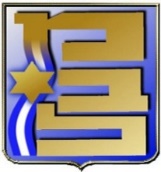 1
הרכב העונה הישראלית
שני קורסים מליאתיים
שני קורסי בחירה מבין ארבעה (בחיפה)
שלושה סיורים רגיונליים (צפון, דרום ואיו"ש)
התנסות אסטרטגית (זירה צפונית)
סימולציה מדינית-ביטחונית
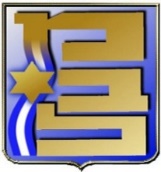 2
קורסי העונה הישראלית
מושגי יסוד בבטחון לאומי (ד"ר ענת שטרן)
חשיבה אסטרטגית (אלוף איתי וירוב)
מיומנויות לבכירים (ד"ר מיכל הירשמן)
קבלת החלטות ותכנון (פרופ' שלמה מזרחי)
מדינאות ודיפלומטיה (ד"ר עמנואל נבון)
פוליטיקה והחברה הישראלית (ד"ר אביעד רובין)
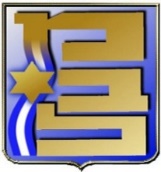 3